chī nián yè fàn     xué jí xiáng huà吃年夜飯 學吉祥話
Learning lucky words at  New Year’s dinner
nián nián yǒu yú年年有餘
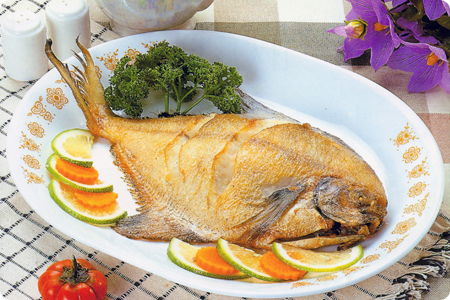 yú魚
Have surpluses every year!
zhāo cái jìn bǎo招財進寶
jiǎo zi          yuán bǎo餃子=元寶
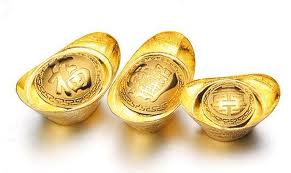 Good fortune!
shì   shì   rú   yì 事事如意
shì zi柿子
Hope everything is going well!
píng píng ān ān平平安安
píng guǒ蘋果
Have peace!
dà   jí   dà   lì大吉大利
jú zi橘子
Have a prosperous New Year!
nián nián gāo shēng年年高升
nián gāo 年糕
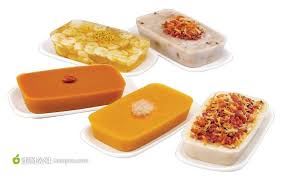 Promoted every year!
tián tián mì mì甜甜蜜蜜
táng guǒ糖果
Have a sweet and happy New Year!
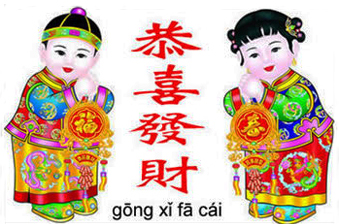